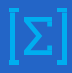 6
МАТЕМАТИКА
КЛАСС
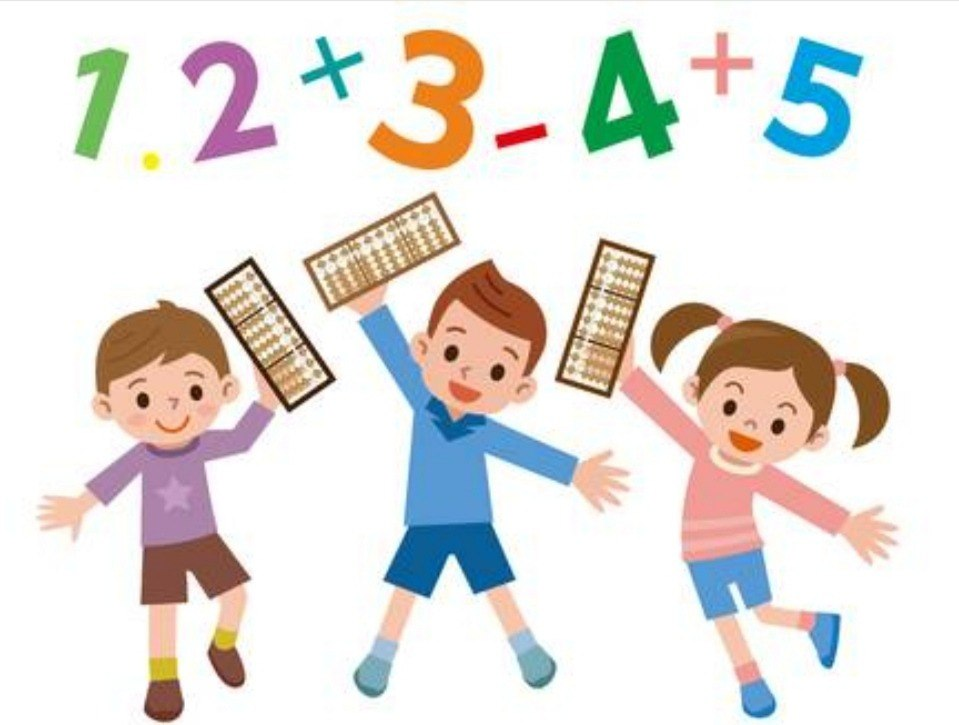 Тема:
РЕШЕНИЕ ЗАДАЧ. 
(ПРОСТЕЙШИЕ ЛИНЕЙНЫЕ УРАВНЕНИЯ С ОДНИМ НЕИЗВЕСТНЫМ  И ДРОБНЫМ КОЭФФИЦИЕНТОМ)
РАСКРОЙТЕ СКОБКИ
2 ∙ (х + 1) = 2х + 2;(1 – с + b) ∙ 6 = 6 - 6 с + 6b;3 ∙ (t – 2) = 3t - 6;	(а + b – 2) ∙ (– 7) = - 7а – 7b + 14;– 4 ∙ (– 2 + 7) = 8 - 28;	(3 – х + 5 ) ∙ 5 = 15 - 5х + 25.
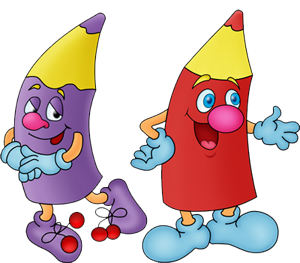 [Speaker Notes: Выполнить сложение на координатной прямой. После выполнения математического диктанта – взаимопроверка и оценивание работ учащимися]
ЗАДАНИЯ ПО УЧЕБНИКУ
1033. Решите уравнение:
1) 0,9 · (– 4х) · (– 0,5) = – 6,3
0,9 · (– 4) · (– 0,5) · х  = – 6,3
1,8х  = – 6,3
2) – 0, 24 · (– 0,5у) · (-10) = – 1,2
х = – 6,3 : 1,8
– 0, 24 · (– 0,5) · (-10) · у = – 1,2
х = – 3,5
– 1,2 у = – 1,2
у = – 1,2 : (– 1,2)
у = 1
[Speaker Notes: Выполнить сложение на координатной прямой. После выполнения математического диктанта – взаимопроверка и оценивание работ учащимися]
ЗАДАНИЯ ПО УЧЕБНИКУ
4) у : (– 3,5) = 4 : 1,4
3) – 2,4  : 2,3 = х : 6,9
у · 1,4 = (– 3,5) · 4
2,3 · х = – 2,4 · 6,9
1,4 · у = – 14
2,3 · х = – 16,56
у = – 14 : 1,4
х = – 16,56 : 2,3
х = – 7,2
у = – 10
[Speaker Notes: Выполнить сложение на координатной прямой. После выполнения математического диктанта – взаимопроверка и оценивание работ учащимися]
ЗАДАНИЯ ПО УЧЕБНИКУ
1034. Решите уравнение:
(5х – 7) : (х + 4) = 3 : 1
(– 3х + 4) : (4х – 1) = 7 : (– 5)
(х + 4) · 3 = (5х – 7 ) · 1
(– 3х + 4) · (– 5) = (4х – 1) · 7
3х + 12 = 5х – 7
15х – 20 = 28х – 7
3х – 5х = – 7 – 12
15х – 28х = – 7 + 20
– 2х  = - 19
- 13х = 13
– 2х : (– 2)  = – 19 : (– 2 )
- 13х : (-13) = 13 : (-13)
х  = 9,5
х = -1
[Speaker Notes: Выполнить сложение на координатной прямой. После выполнения математического диктанта – взаимопроверка и оценивание работ учащимися]
ЗАДАНИЯ ПО УЧЕБНИКУ
1035. Муяссар задумала число, умножила его на 5 и разделила на 4. Из результата вычла 10. 30 % разности разделила на 3, получилось 8. Найдите это число.
Решение:
(((72 · 5) : 4 – 10) · 0,3) : 3 = 8
(((х · 5) : 4 – 10) · 0,3) : 3 = 8
(х · 5) : 4 = 80 + 10
(х · 5) : 4 = 90
(((х · 5) : 4 – 10) · 0,3) = 8 · 3
(х · 5) = 90 · 4
(((х · 5) : 4 – 10) · 0,3) = 24
(х · 5) = 360
((х · 5) : 4 – 10) = 24 : 0,3
х = 72
х = 360 : 5
((х · 5) : 4 – 10) = 80
[Speaker Notes: Выполнить сложение на координатной прямой. После выполнения математического диктанта – взаимопроверка и оценивание работ учащимися]
ЗАДАНИЯ ПО УЧЕБНИКУ
1036. Всего в трёх шкафах 328 книг. В первом шкафу на 17 книг меньше, чем во втором, но на 10 больше, чем в третьем. Сколько книг в каждом шкафу?
Дано:  Пусть 1 шкаф – (х – 17) к.
                           2 шкаф – х к.
                           3 шкаф – (х – 17 – 10) = (х – 27) к.
328 к.
Решение: Составим сумму всех книг  в трёх шкафах, которая равна 328.
х = 124
(х – 17) + х + (х – 27) = 328
3х = 328 + 44
х – 17 + х + х – 27 = 328
3х = 372
124 – 17 = 107
3х – 44 = 328
х = 372 : 3
124 – 27 = 97
Ответ: 97, 107 и 124 книги.
[Speaker Notes: Выполнить сложение на координатной прямой. После выполнения математического диктанта – взаимопроверка и оценивание работ учащимися]
ЭТО ИНТЕРЕСНО!
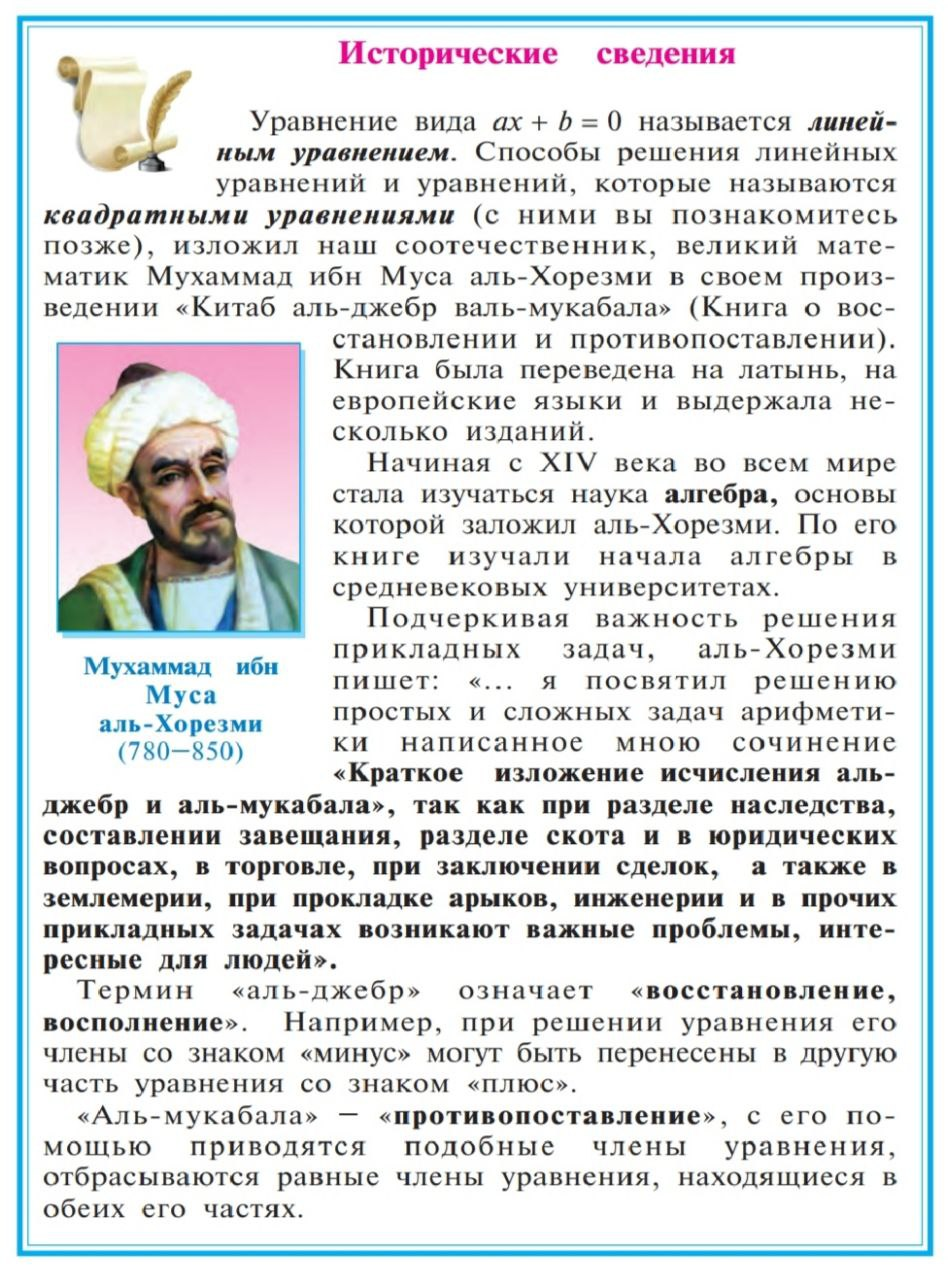 Задача Аль – Хорезми. 
Если вычесть из числа его треть и его четверть, останется 8. Найдите это число.
19,2 – 6,4 – 4,8 = 8
[Speaker Notes: Выполнить сложение на координатной прямой. После выполнения математического диктанта – взаимопроверка и оценивание работ учащимися]
САМОСТОЯТЕЛЬНАЯ РАБОТА
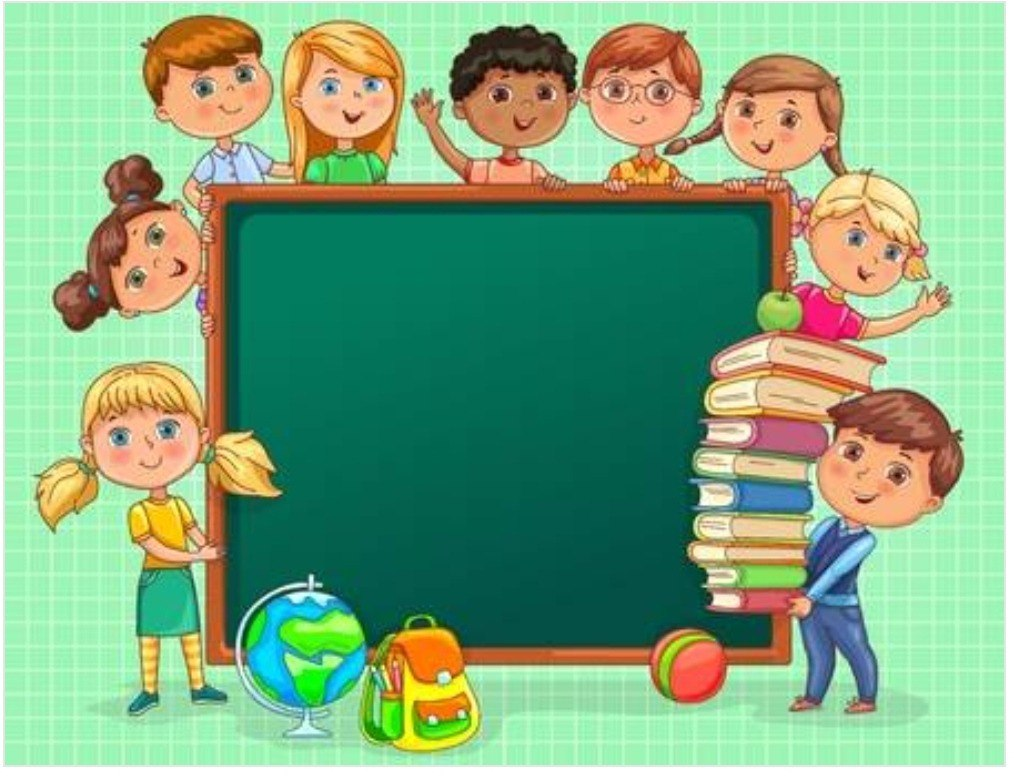 РЕШИТЬ ЗАДАЧИ 
№ 1043, № 1044, 
на странице 195.